Морфология.Словообразование (повторение 7 кл.)
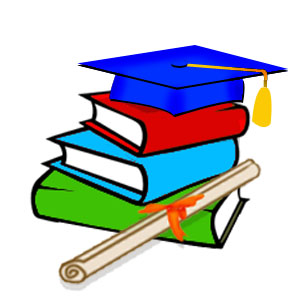 Классификация морфем
Определите способы образования слов
Заоблачный
Холодноватый
Подбородок
Аморальный
Углекоп
Приморский 
Левобережный
Удар
9. Нахлебник
10. Зелень
11. Столовая
12. Водопроводчик
13. Бессердечный
14. Неприятель
15. Колпачок
16. Повтор
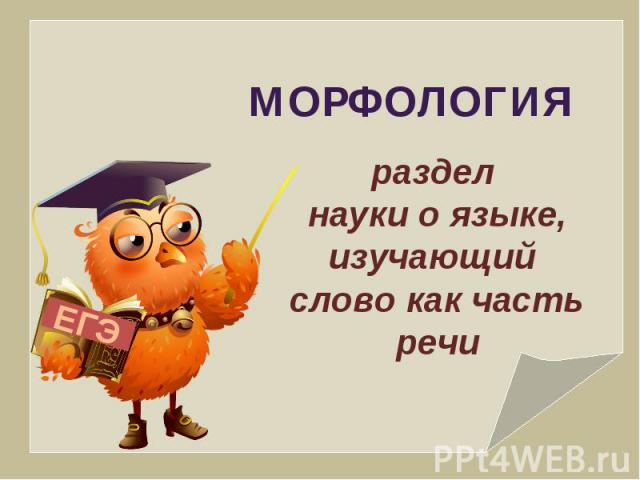 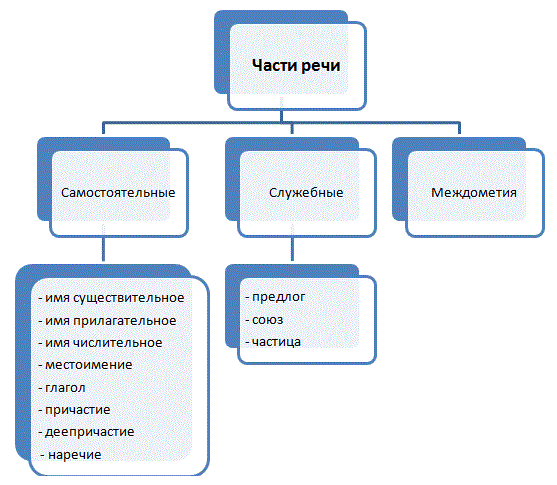 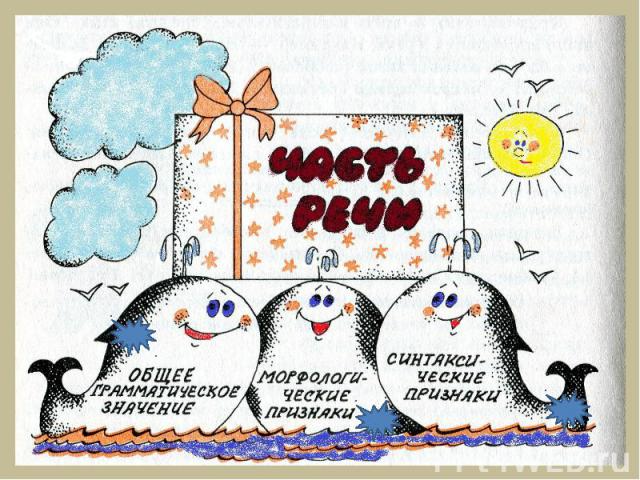 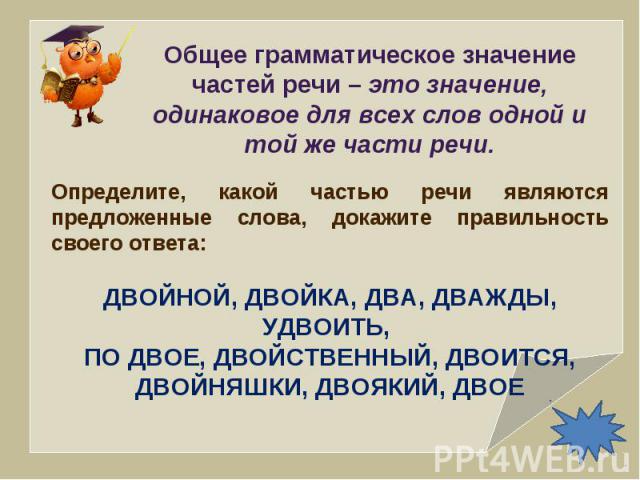 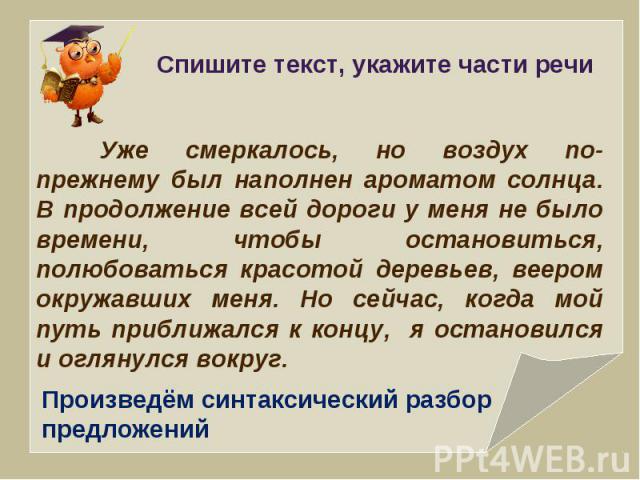 Домашнее задание

Упражнение 493
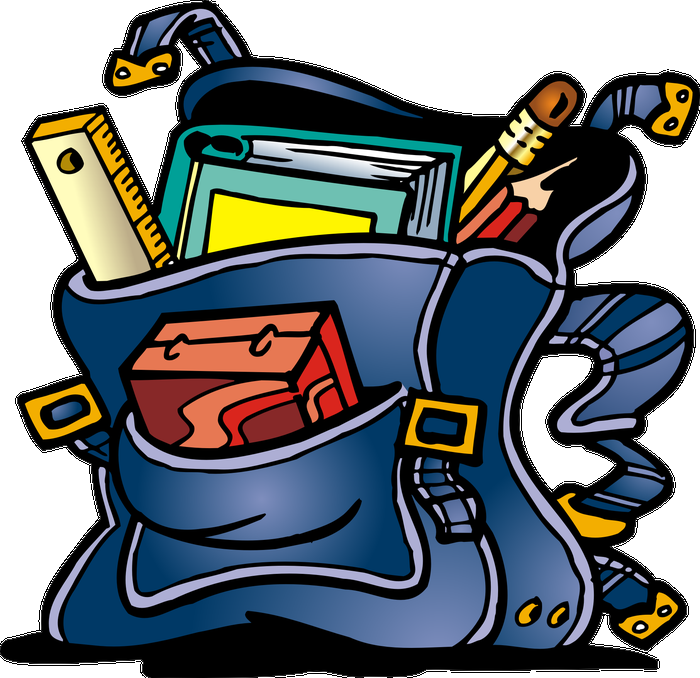